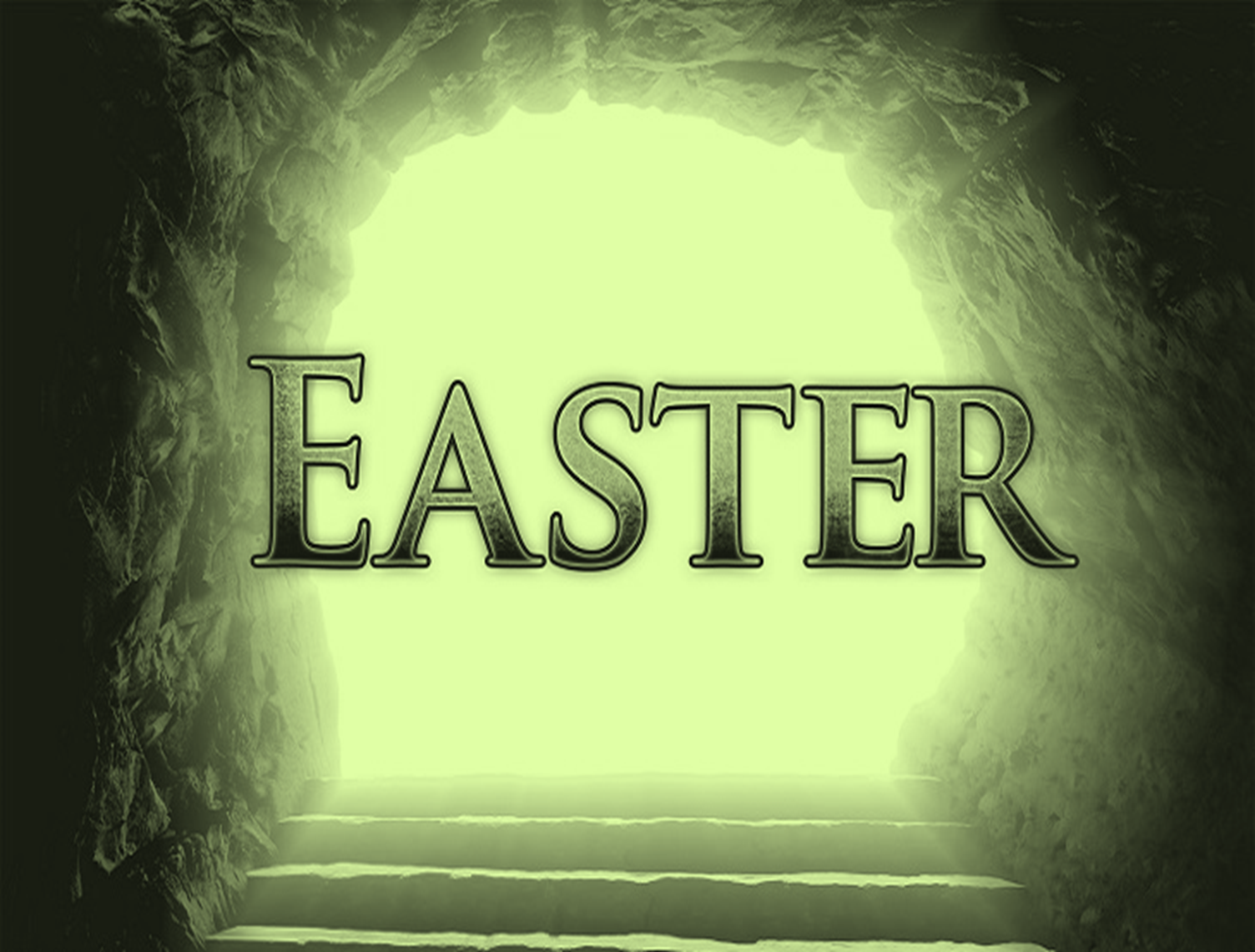 Egg Express
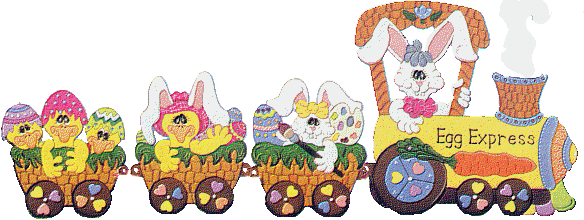 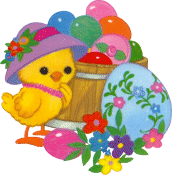 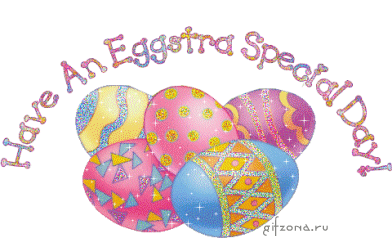 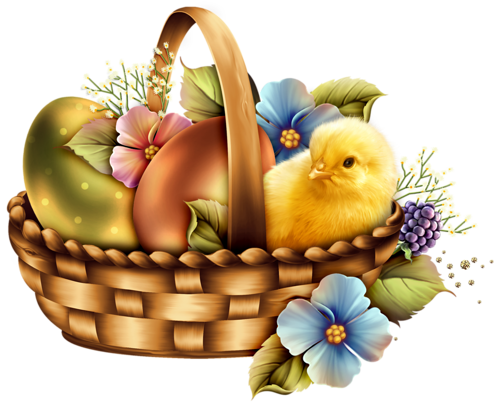 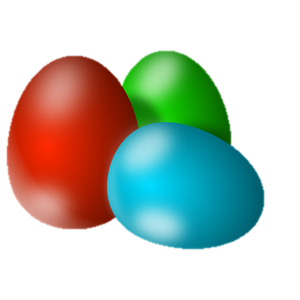 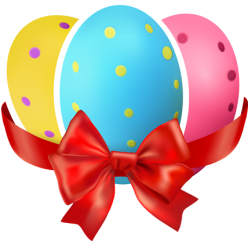 Interactive Quiz  for 5-9 Formers
Автор:
Ольга Михайловна Степанова
учитель английского языка 
МБОУ «Цивильская СОШ №1 
имени Героя Советского Союза М.В. Силантьева»
города Цивильск Чувашской Республики
2016
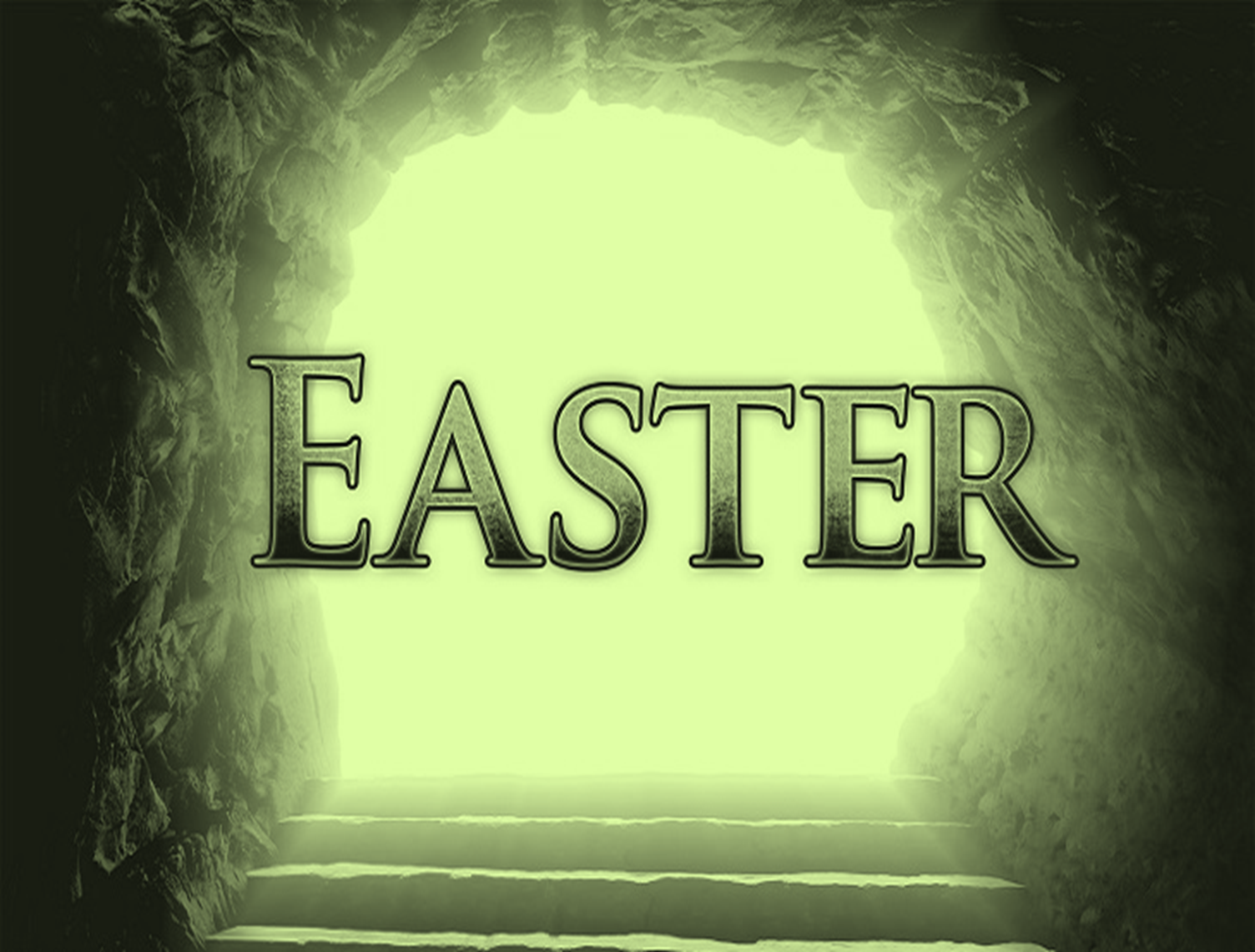 Eggs come in many sizes
Eggs hold some big surprises
Speckled, brown, white, or blue
Eggs hold babies that are new
Chicks from eggs are funny fellows!
Chicks from eggs are fluffy … !
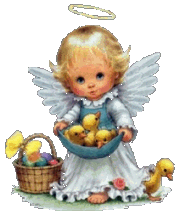 yellow
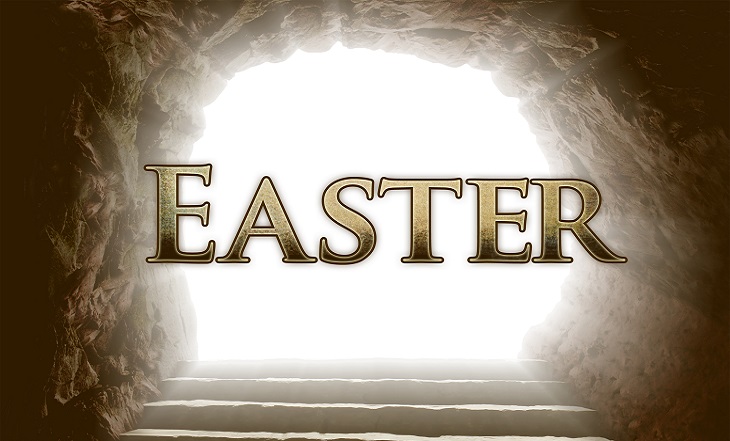 Five little Easter eggs, lovely colors wore
Mother ate the blue one, 
then there were four
Four little Easter eggs, two and two you see
Daddy ate the red one, then there were … !
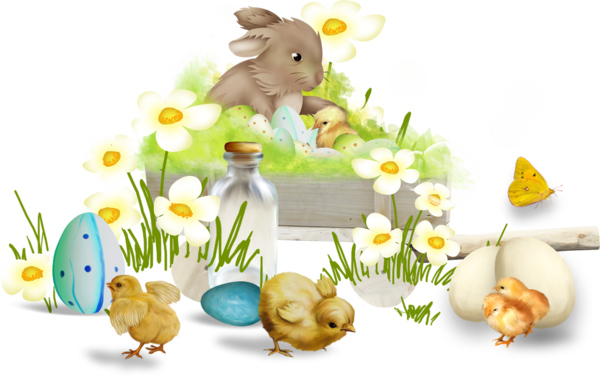 three
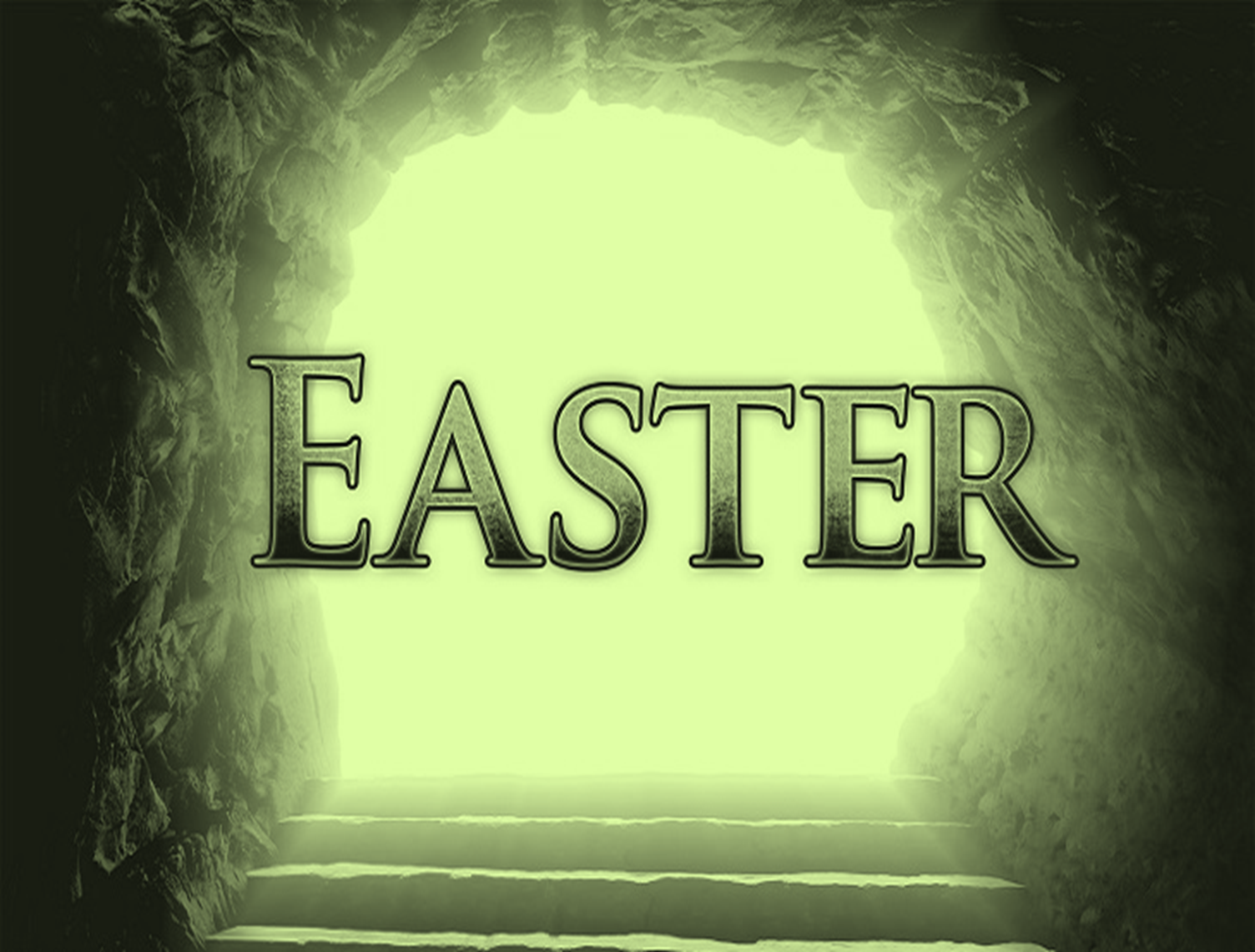 Here’ are lots of colored eggs
All for me and you.
Easter eggs! Easter eggs! 
Eggs of orange and … .
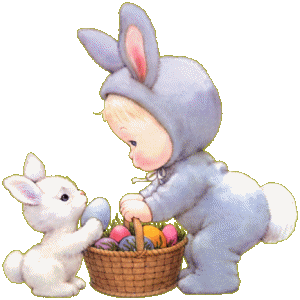 blue
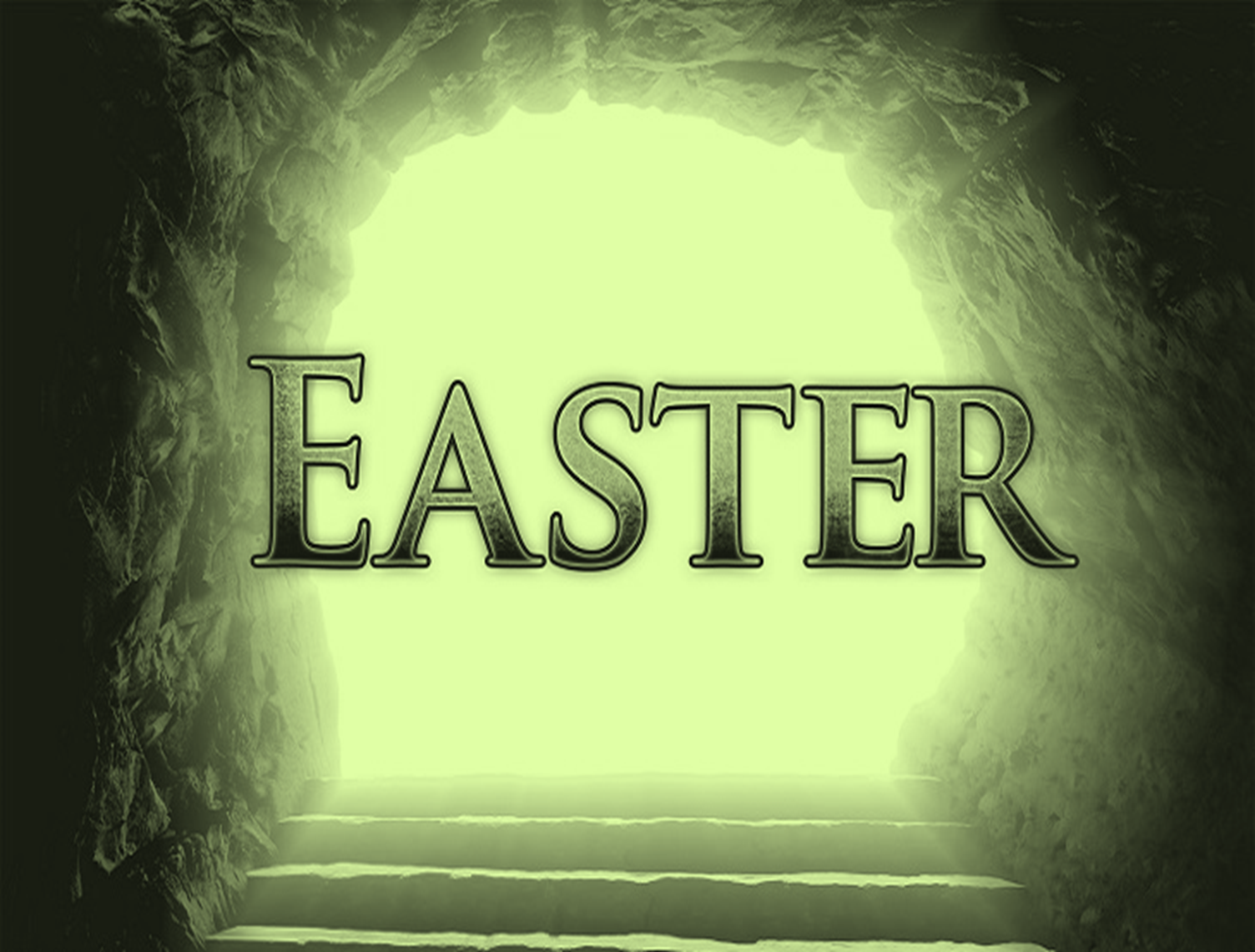 Aren’t these the most beautiful eggs
That you have ever seen?!
Chocolate eggs colored brown,
Jelly beans bright … !
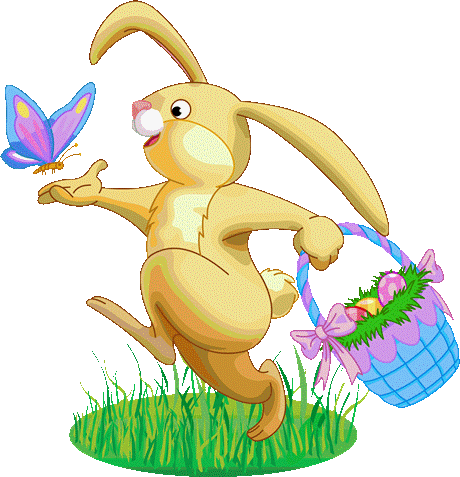 green
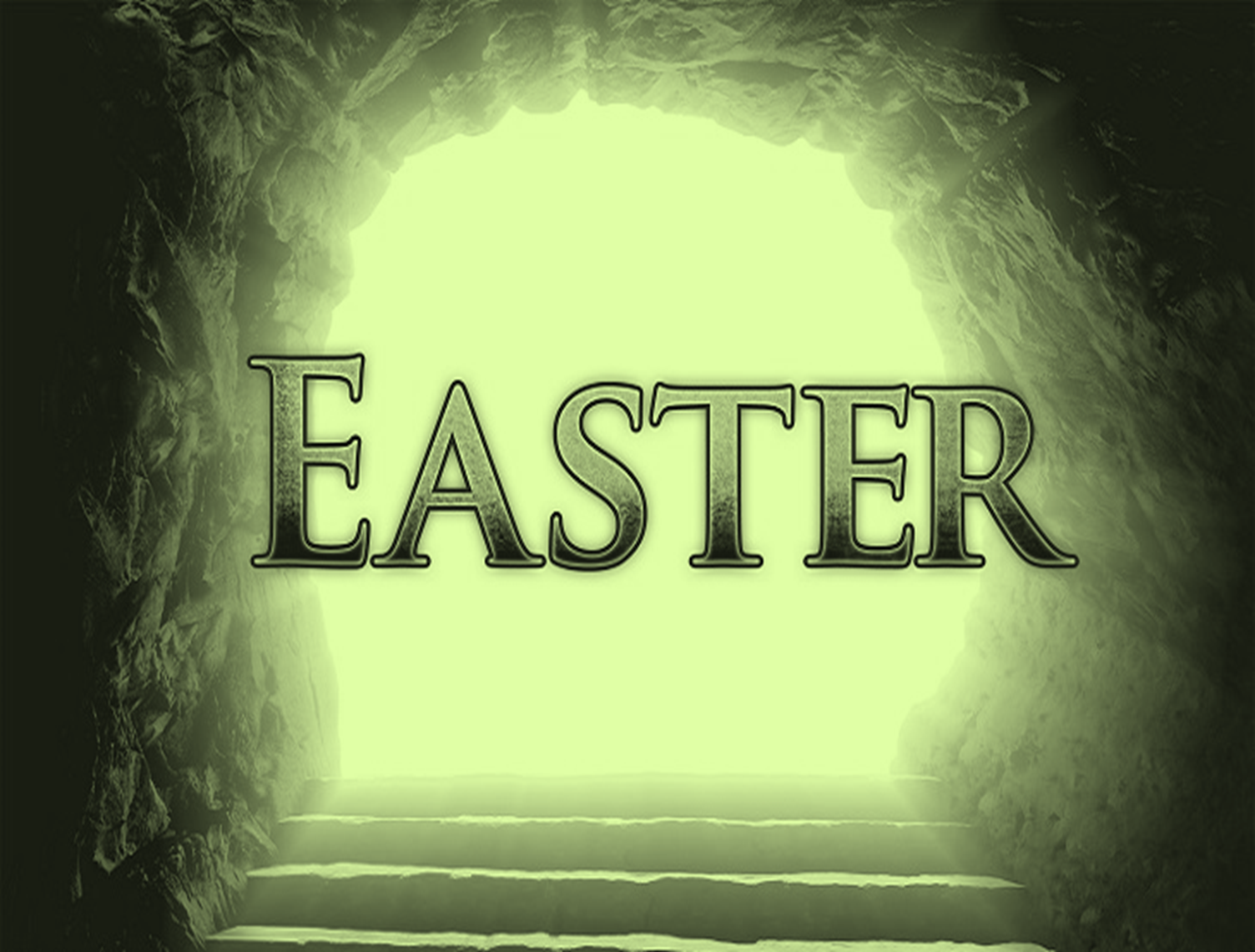 Easter eggs,
Pink, green and blue,
Easter eggs, For me and you.
Easter eggs, Candy sweet,
Easter eggs,  Are good to … .
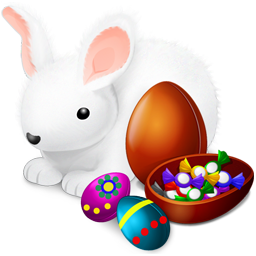 eat
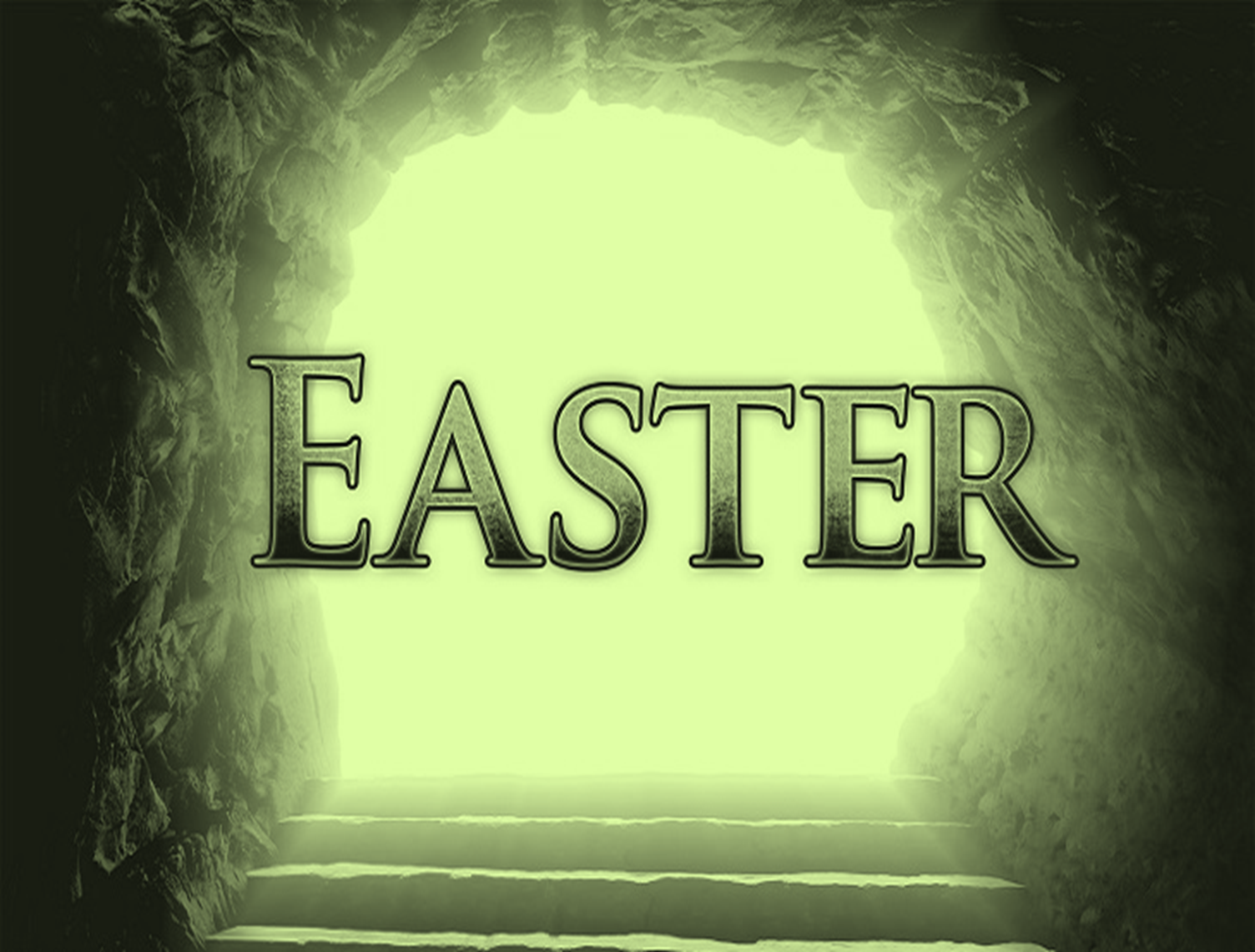 Easter Bunny brings the eggs
And leaves them in my yard,
And I will find them Easter morn,
If I look very … .
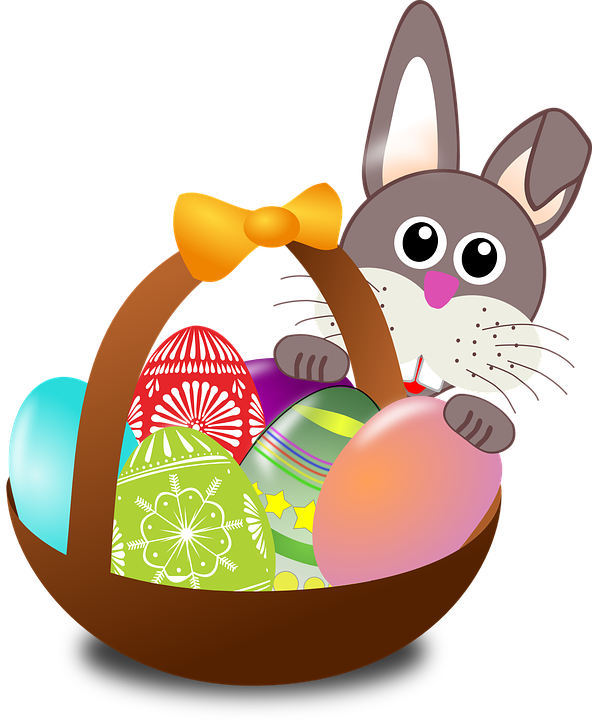 hard
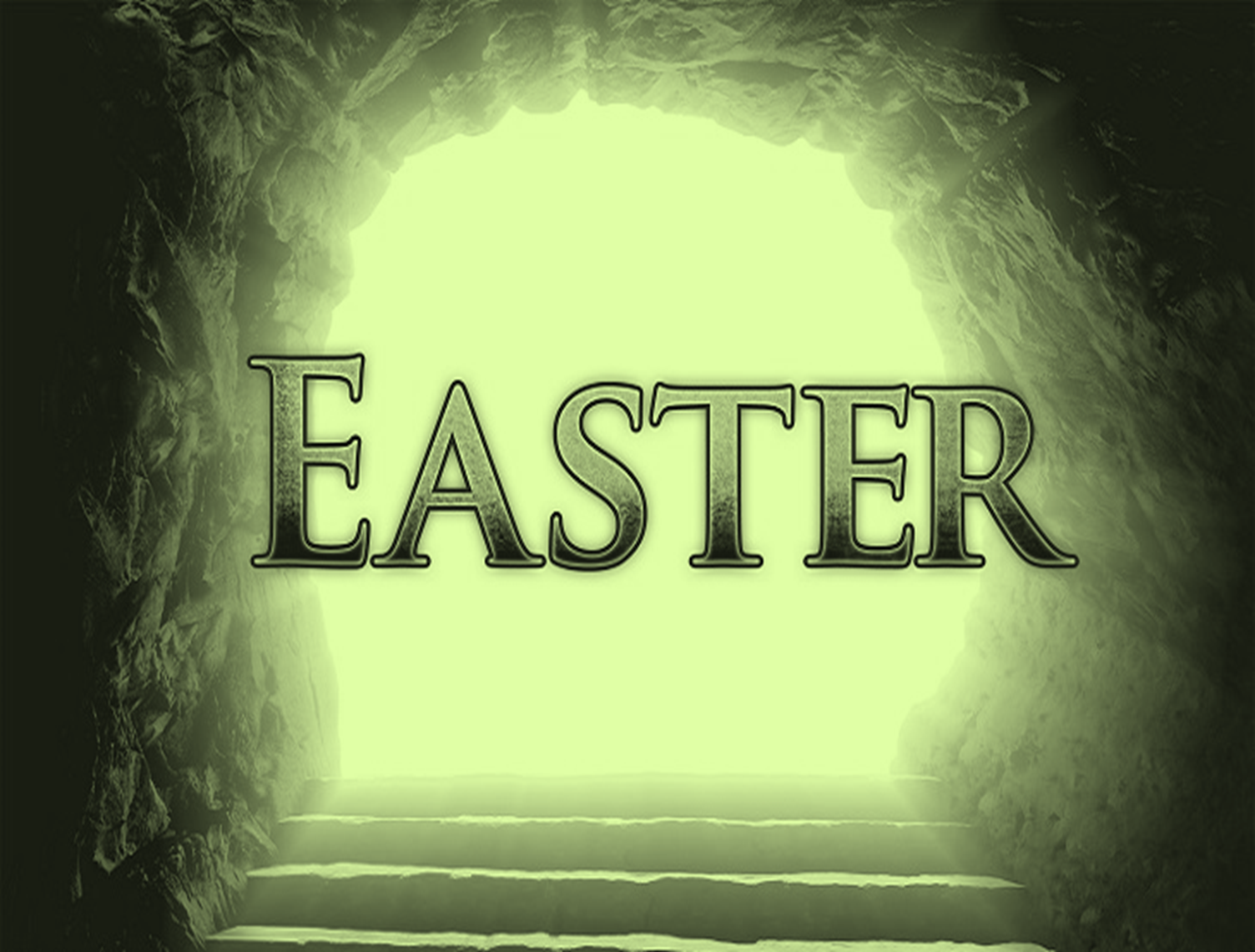 Eggs with diamonds,
Eggs with stars,
Eggs with twinkly-winkly bars!
Some of them  with rainbow showers! 
And some of them  with … !
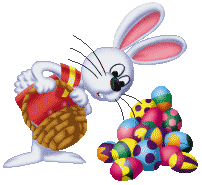 flowers
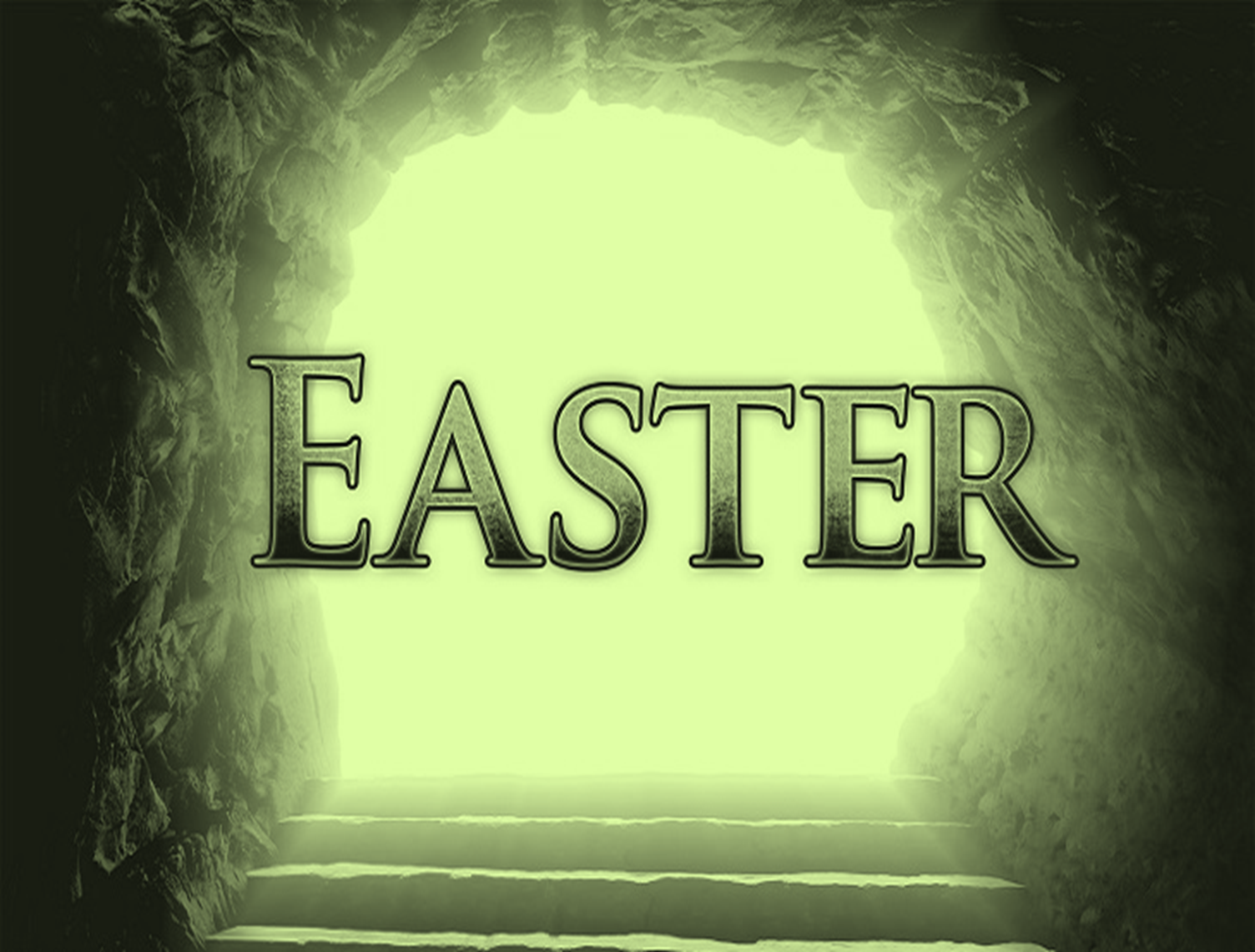 Easter morning, Easter morning, 
Easter morning dawning fine!
Have to find the Easter eggs now, 
I've already picked up …  !
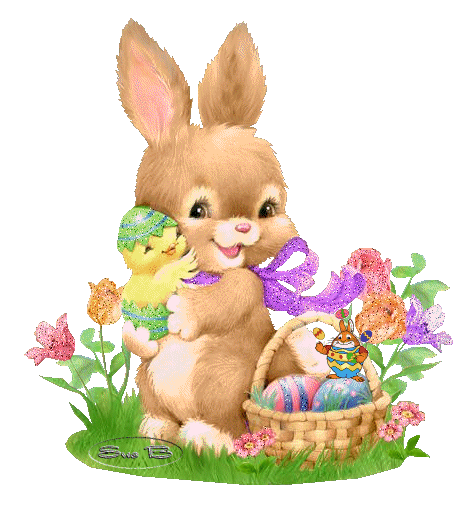 nine
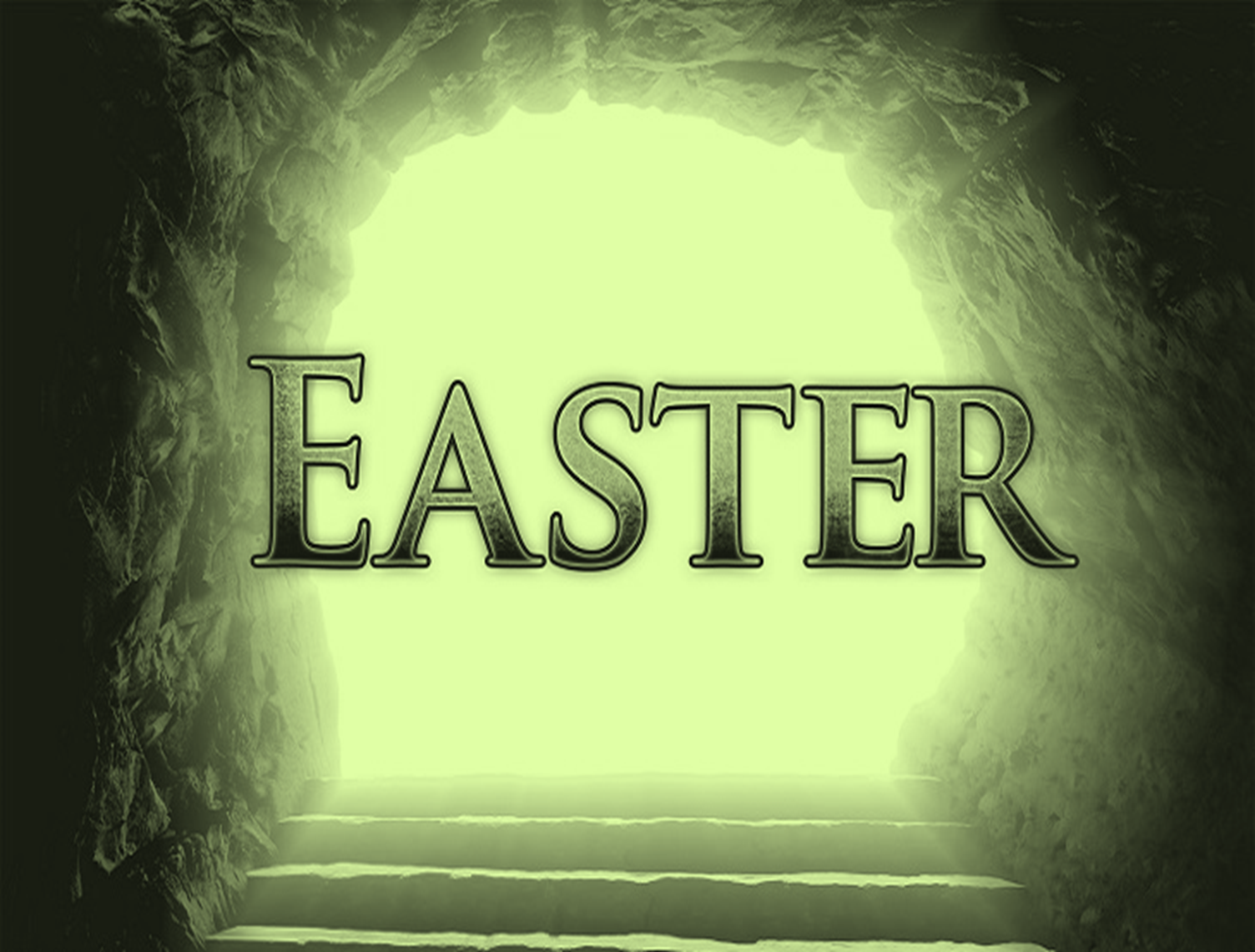 Yellow eggs and blue and red
In the grass and flower bed!
We will hunt them everywhere
But who? Who put them … ?
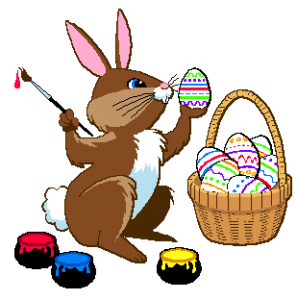 there
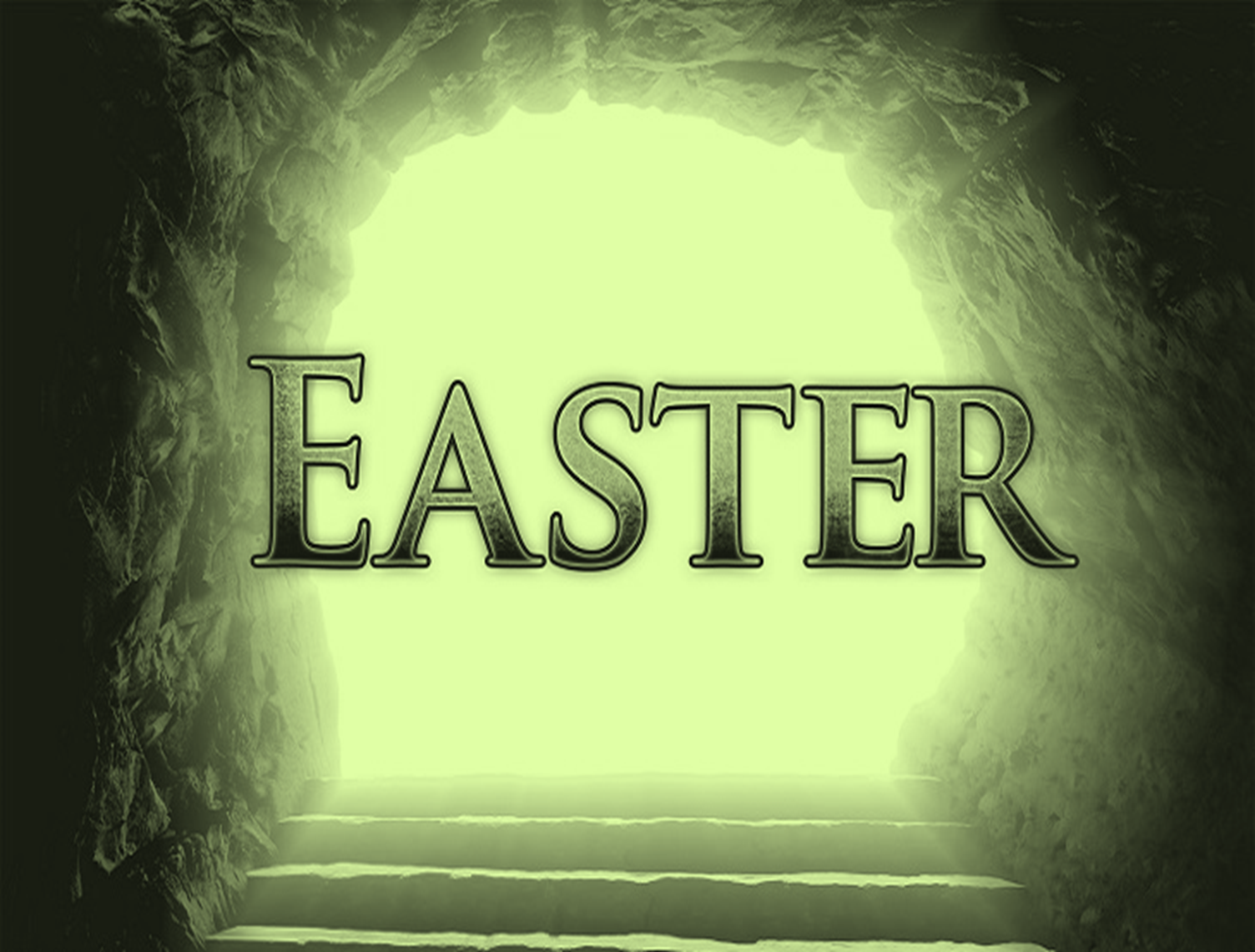 Easter eggs, Easter eggs 
They're a sight to see. 
One for her and one for him 
And a special one for … !
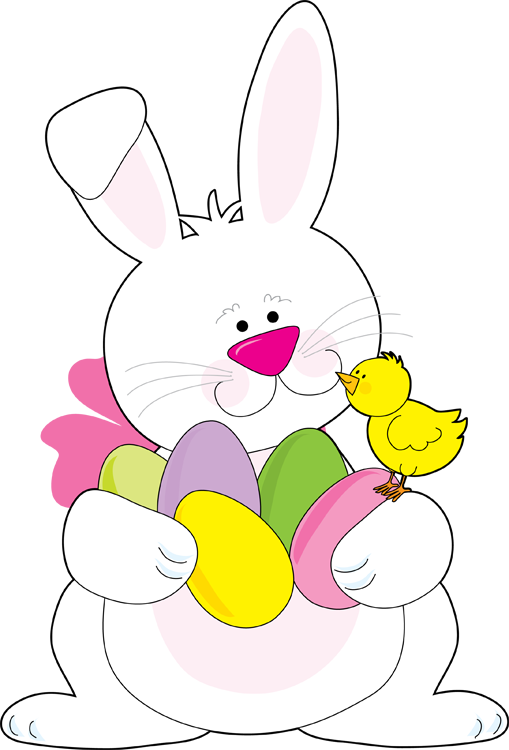 me
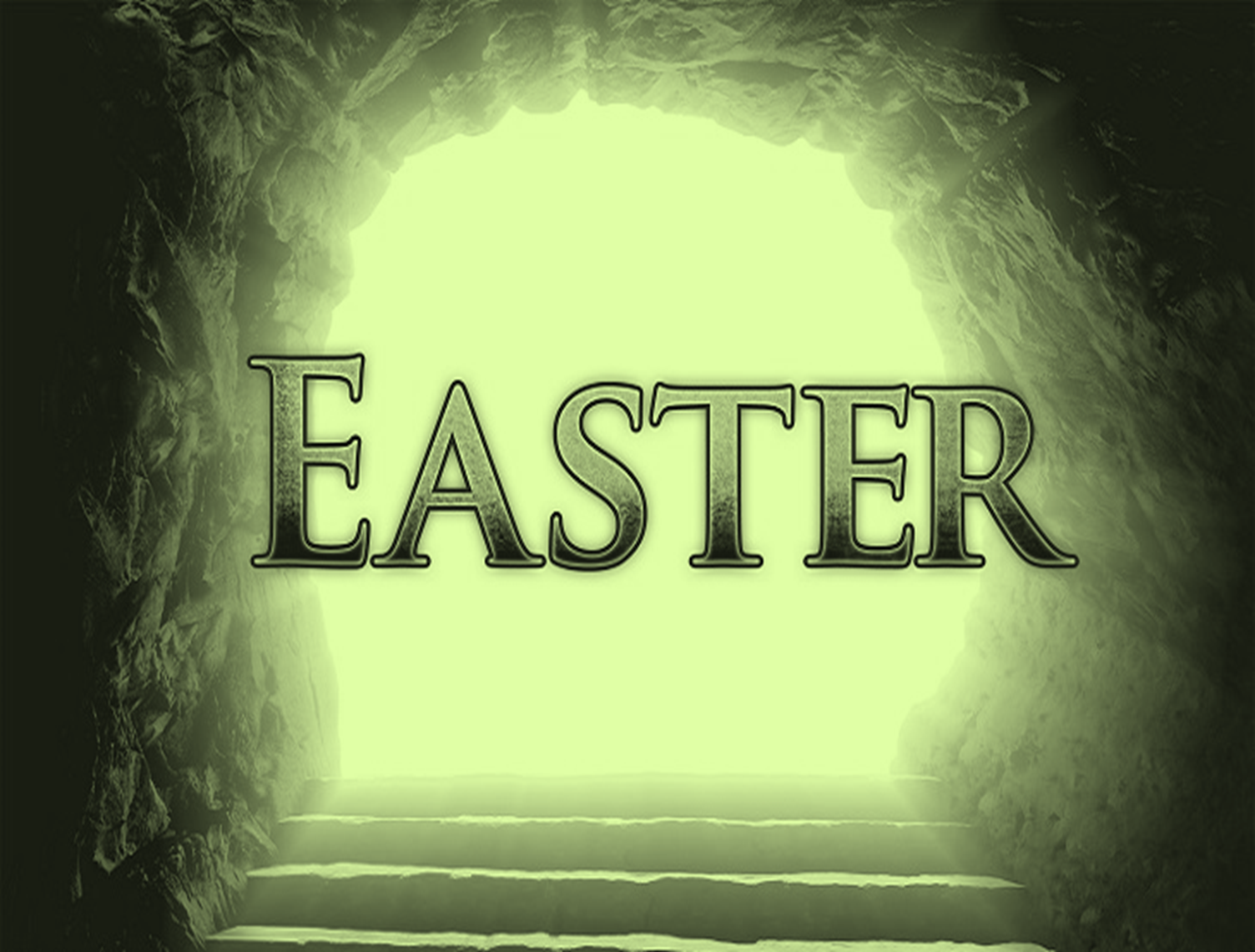 This morning, what do you suppose
I found beside my door?
A nest of colored Easter eggs--
Five or six or … !
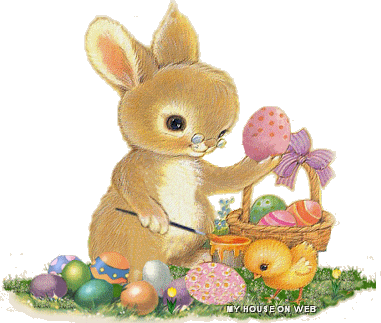 more
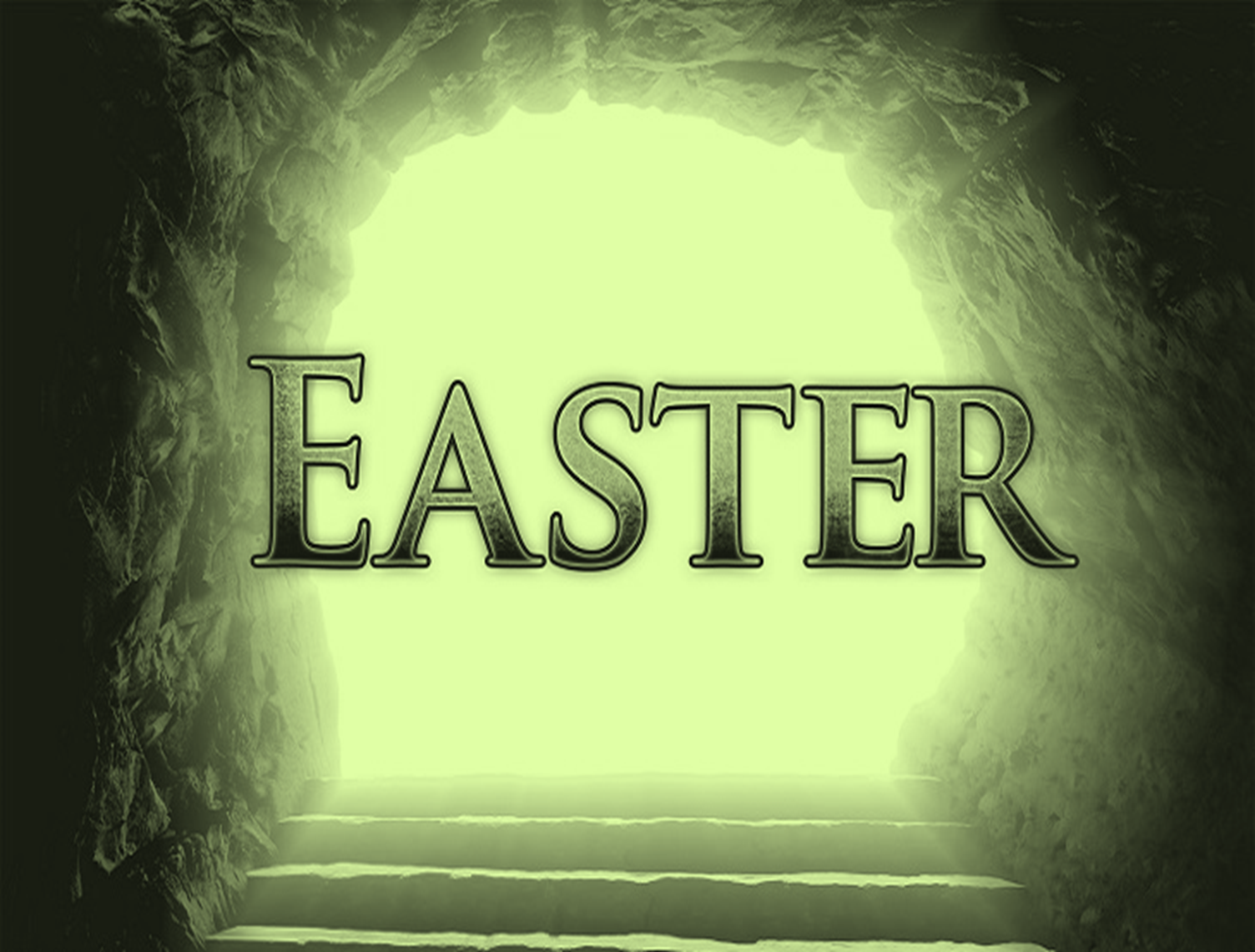 Look over here and look over there
Little candy Easter eggs are every where
Who's the one who hides them there?
Little Easter bunny hides them … !
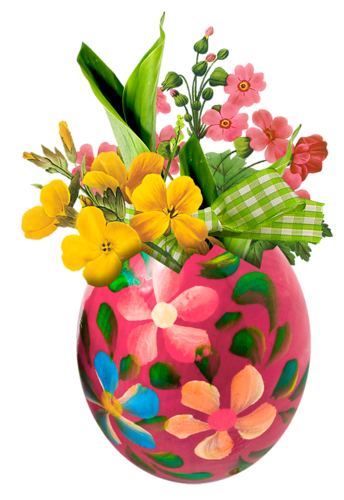 everywhere
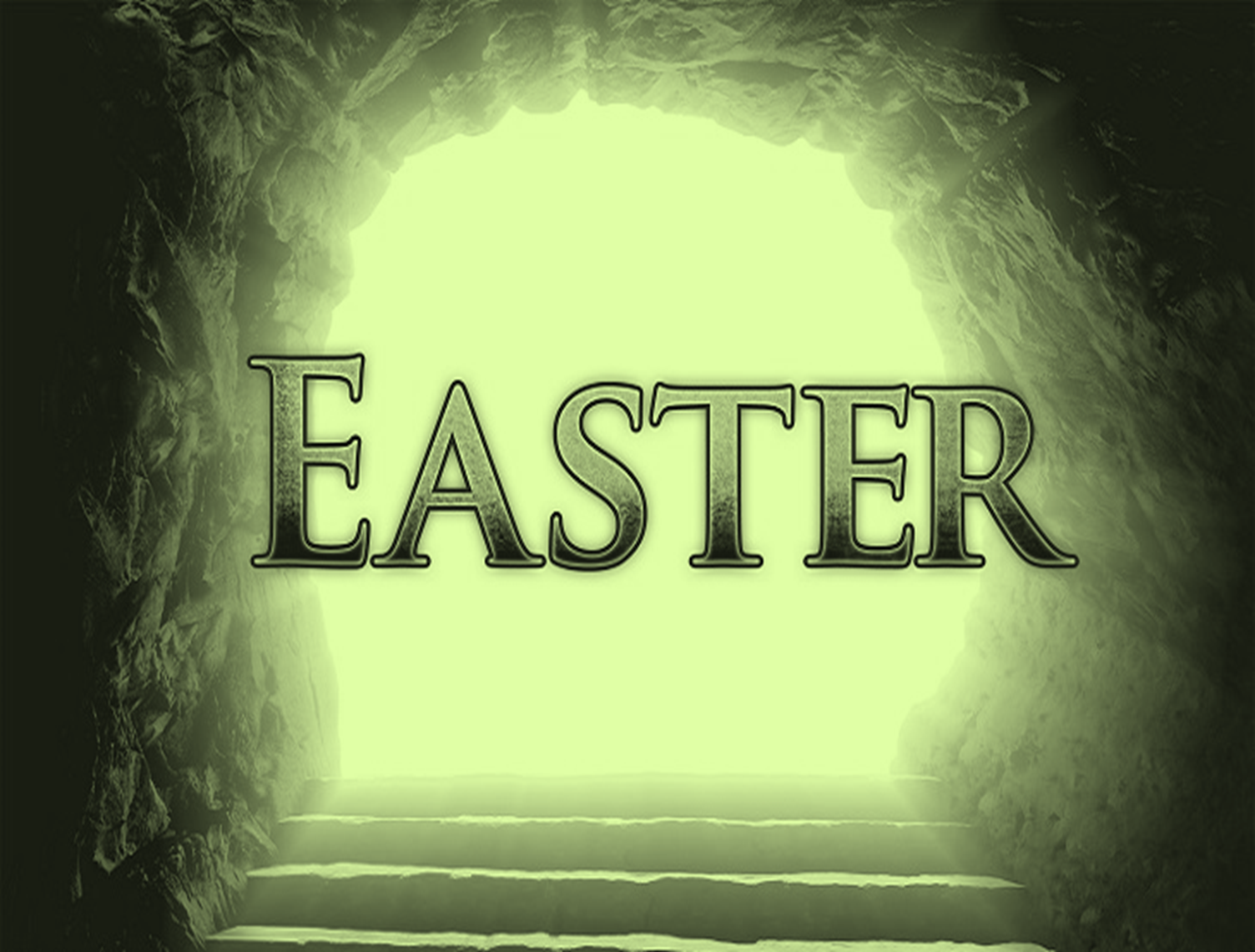 Easter Chocolate candy eggs
Most delicious sweet to eat! 
Easter Chocolate candy eggs
It's my favorite  … !
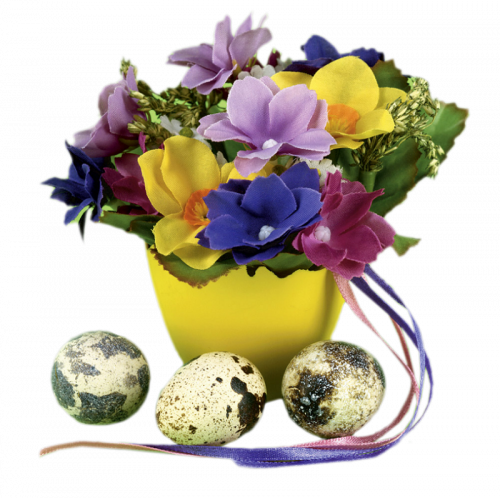 treat
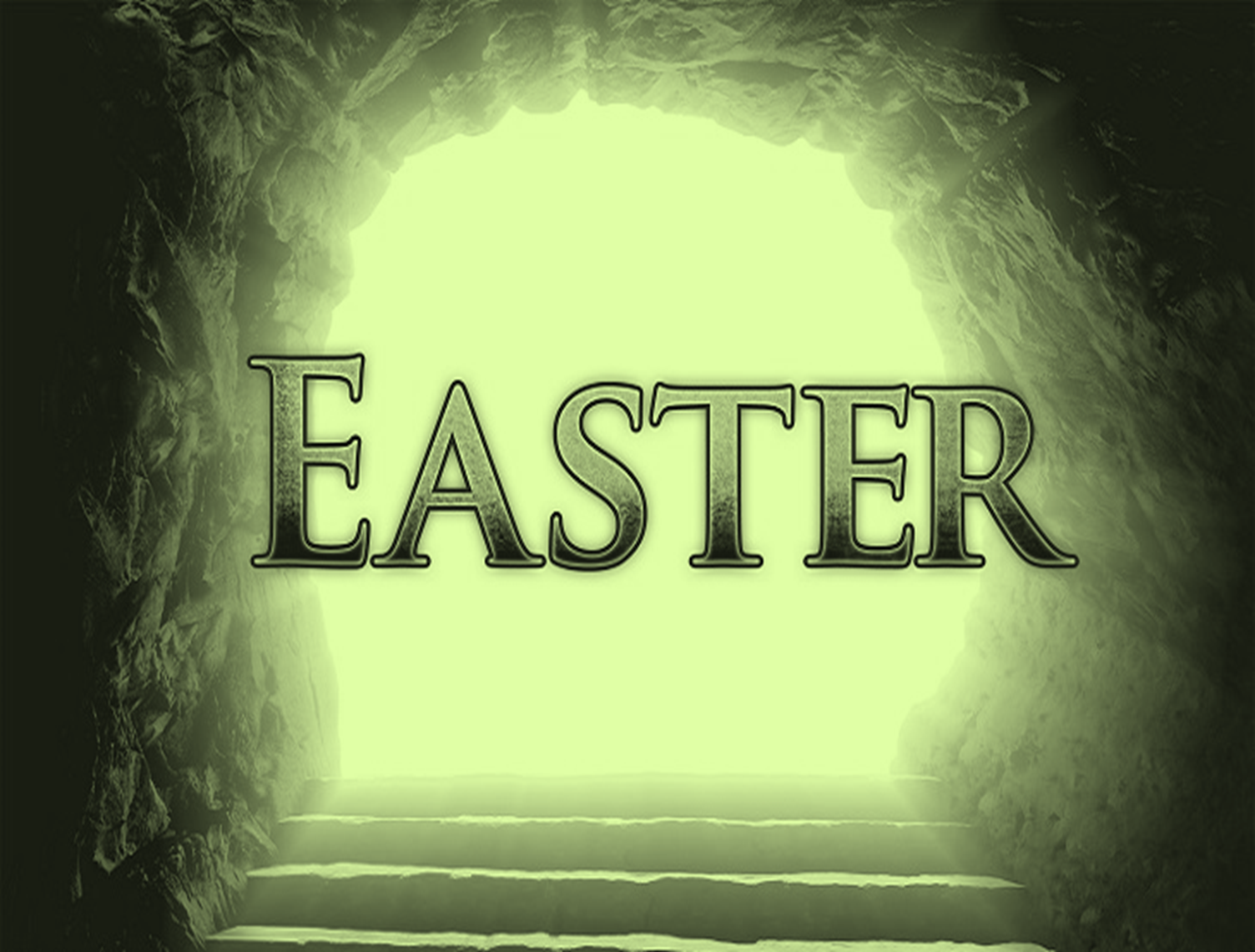 One Easter Rabbit hopped away
To hide the Easter eggs one … !
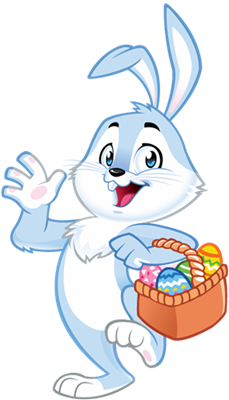 day
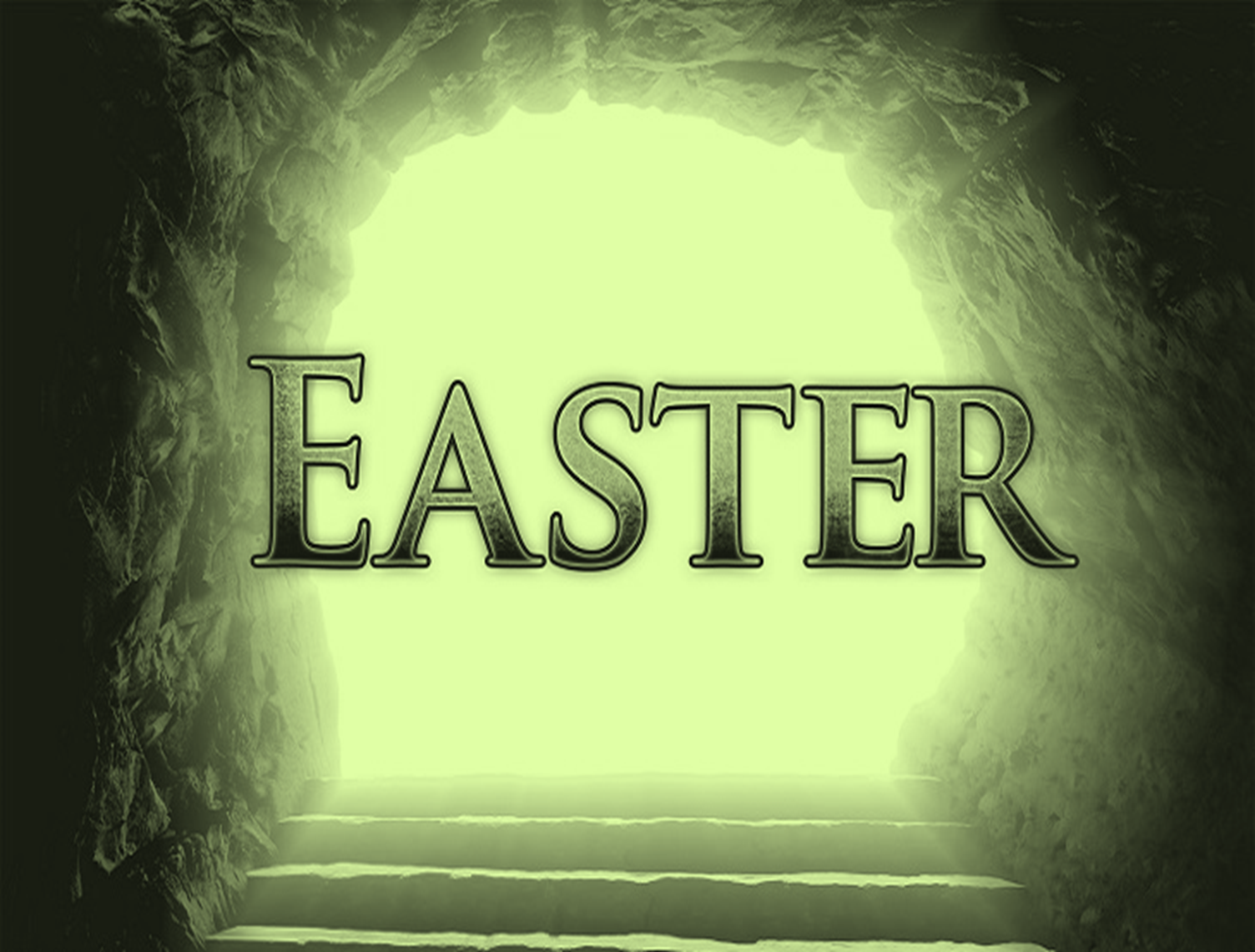 A time for change, a time for change!
There is so much to do!
So gather the eggs one by one
And paint them all
And have some … !
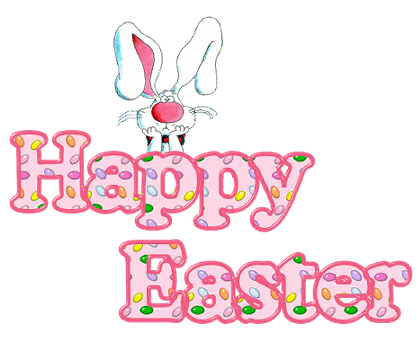 fun
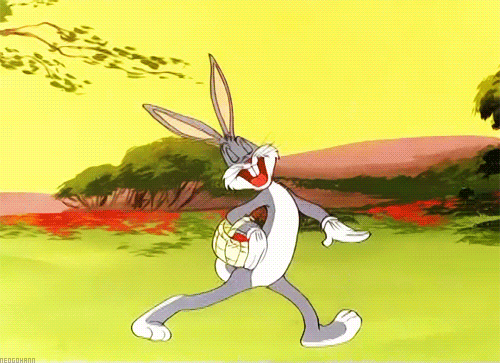 Easter bunny soft and white
Hopping quickly out of sight.
Thank you for the eggs you bring
At Easter time to welcome … !
spring
Source
http://www.canteach.ca/elementary/songspoems15.html
http://www.childfun.com/holidays/easter/songs-fingerplay/
http://www.tooter4kids.com/classroom/easter_poems.htm